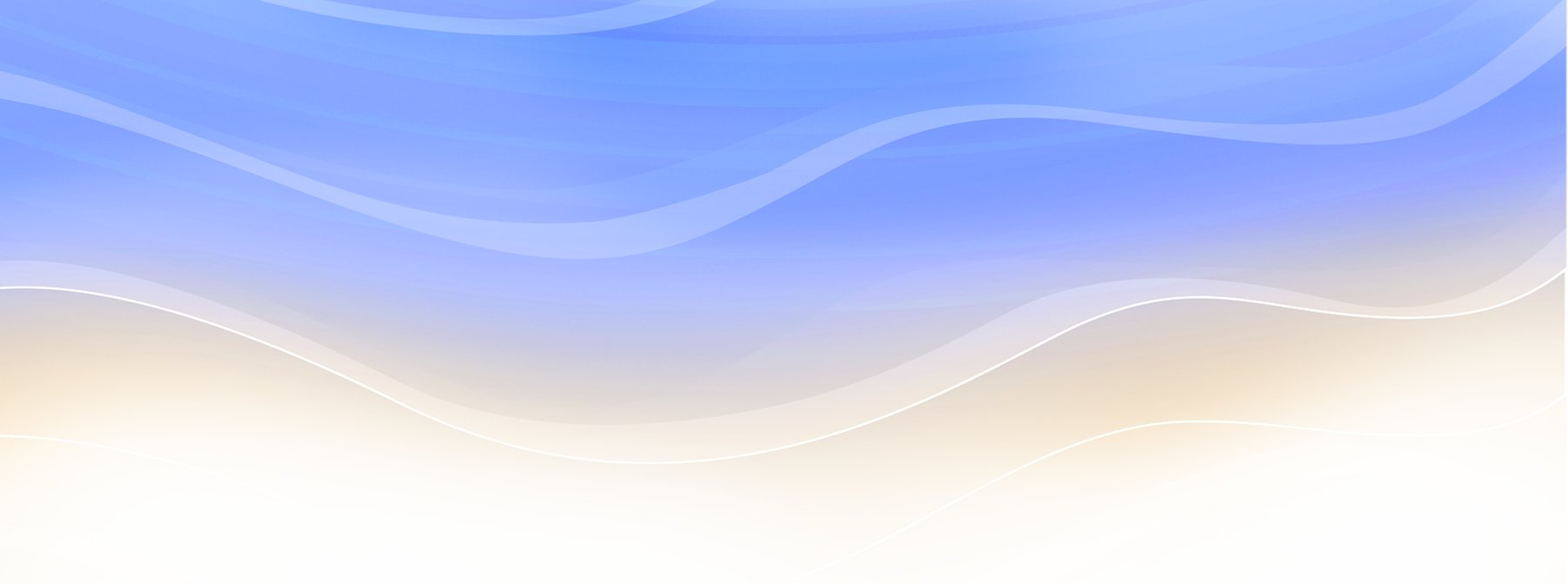 Муниципальное автономное общеобразовательное учреждение средняя школа №5 г. Павлово, 
ул. Радиальная, д.1
Исследовательская работа на тему «Моя семья в истории страны»
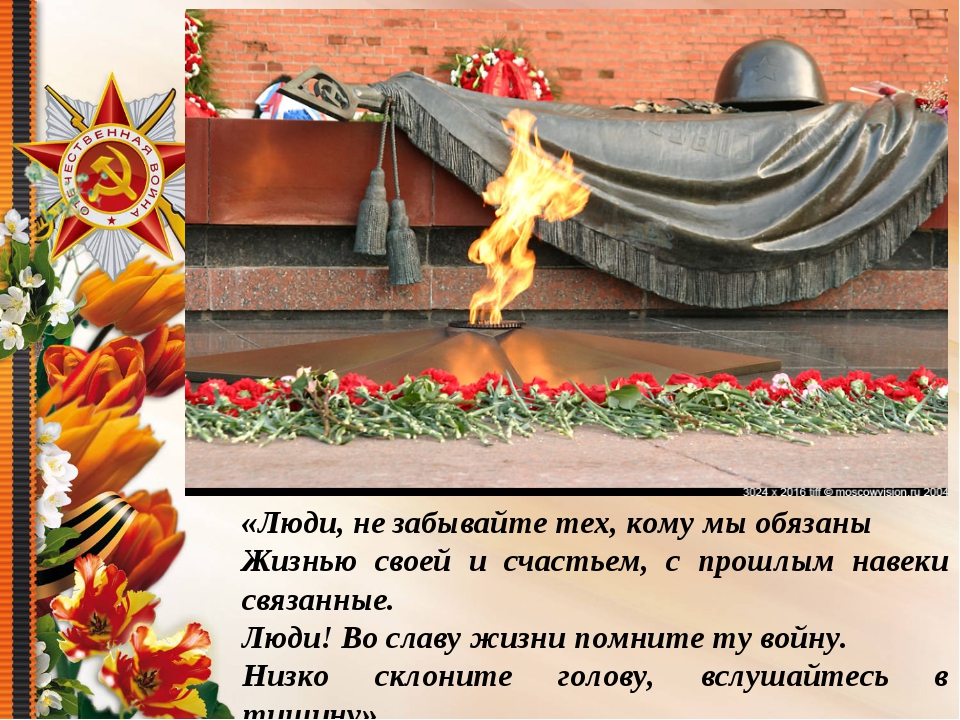 Выполнил:
             ученик 4 «Б» класса
                Афанасьев Артем

Научный руководитель:
Учитель начальных классов
Парфенова Елена Витальевна
В нашей семье произошла история, похожая на чудо
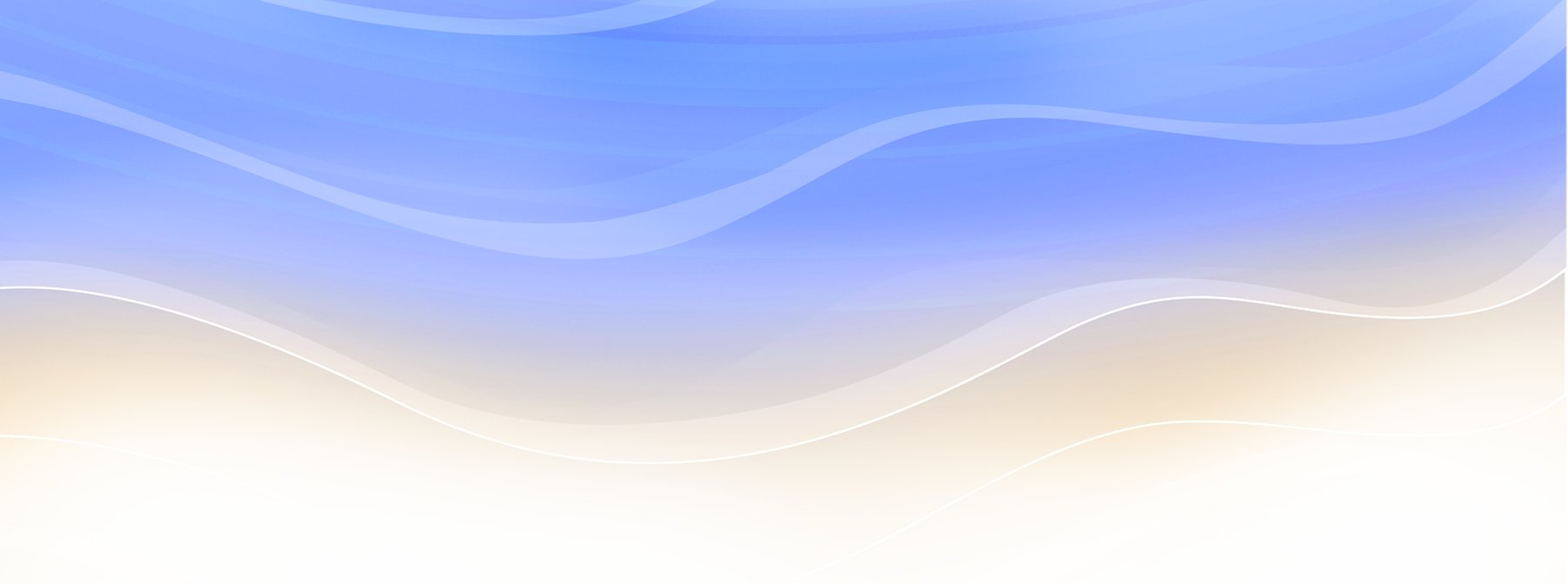 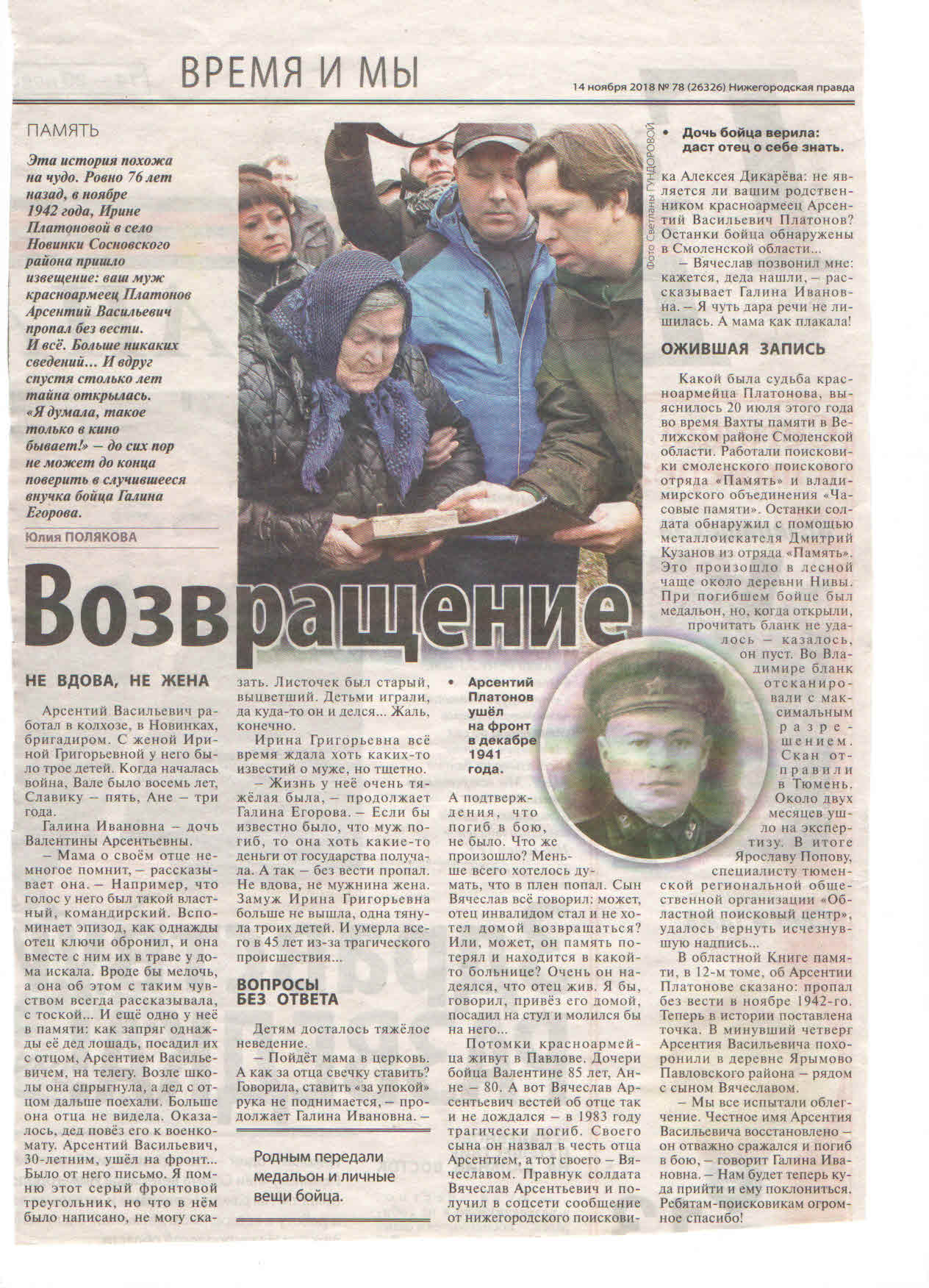 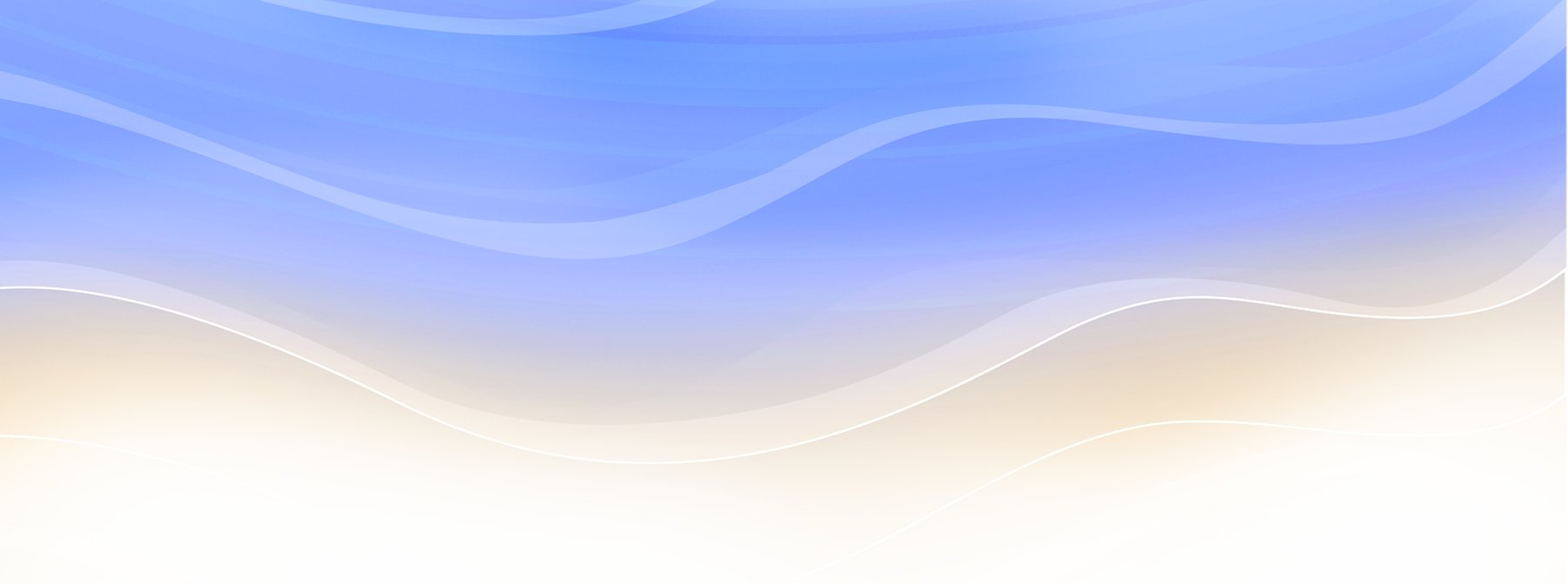 Гипотеза:  наши деды и прадеды отстояли мир, мы должны сохранить его! Только народ, который знает и помнит свою историю, традиции, героев достоин свободы и независимости.
Цель:  сохранить память о солдате Платонове Арсентии Васильевиче, моем прадеде, который воевал с декабря 1941 года по ноябрь 1942 года и завершил свой боевой путь в лесах  Смоленской области..
Задачи: 
     1.	Узнать сведения о Великой Отечественной войне .(1941-1945)
2.	Выяснить, что означает термин «без вести пропавший».
3. Собрать  и изучить сохранившиеся документы, фотографии, в которых содержатся необходимые  сведения о моем родственнике Платонове Арсентии Васильевиче.
4. Записать воспоминания родственников о нем.
5. Привлечь внимание моих сверстников к изучению истории Родины, вызвать чувство гордости за свою страну, уважение к прошлому.
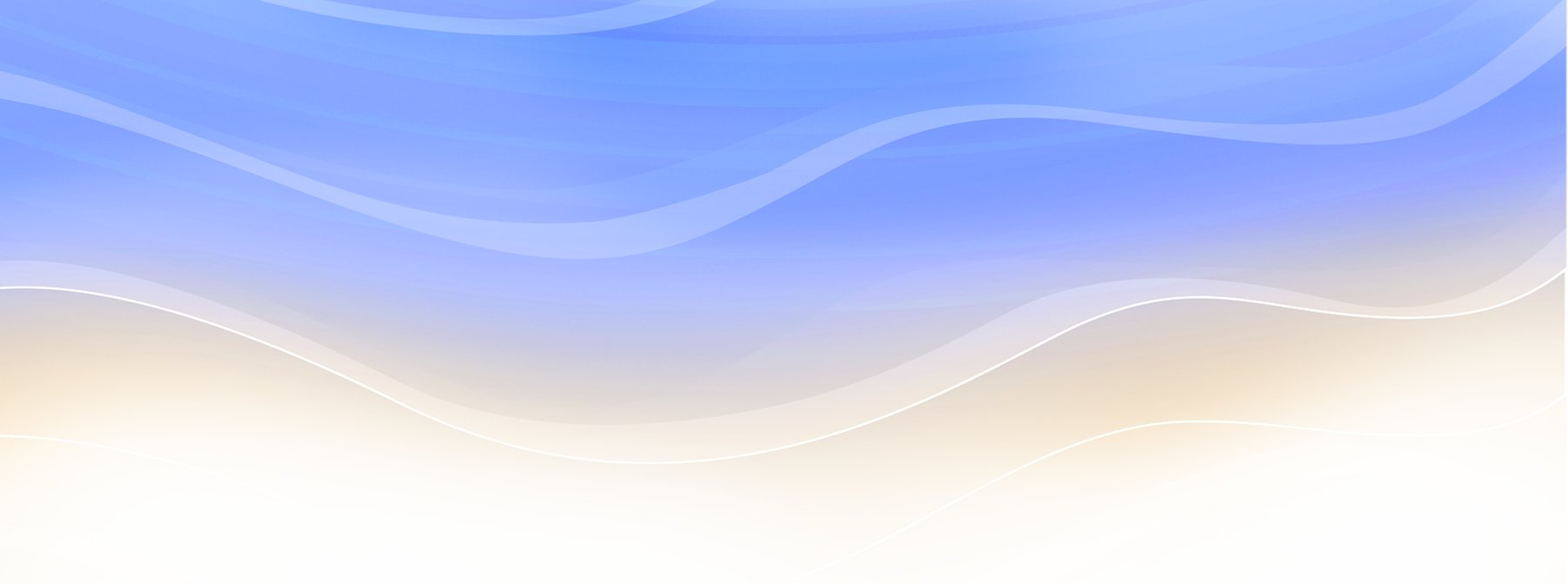 Варианты сбора информации
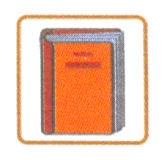 Чтение газетных заметок
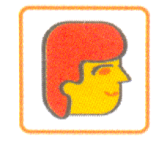 Беседа с родственниками
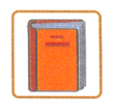 Книга Памяти Нижегороской области
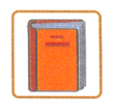 Беседа с сотрудниками сельской администрации
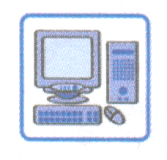 Просмотр материалов в интернете
1.	Великая Отечественная война (1941-1945)
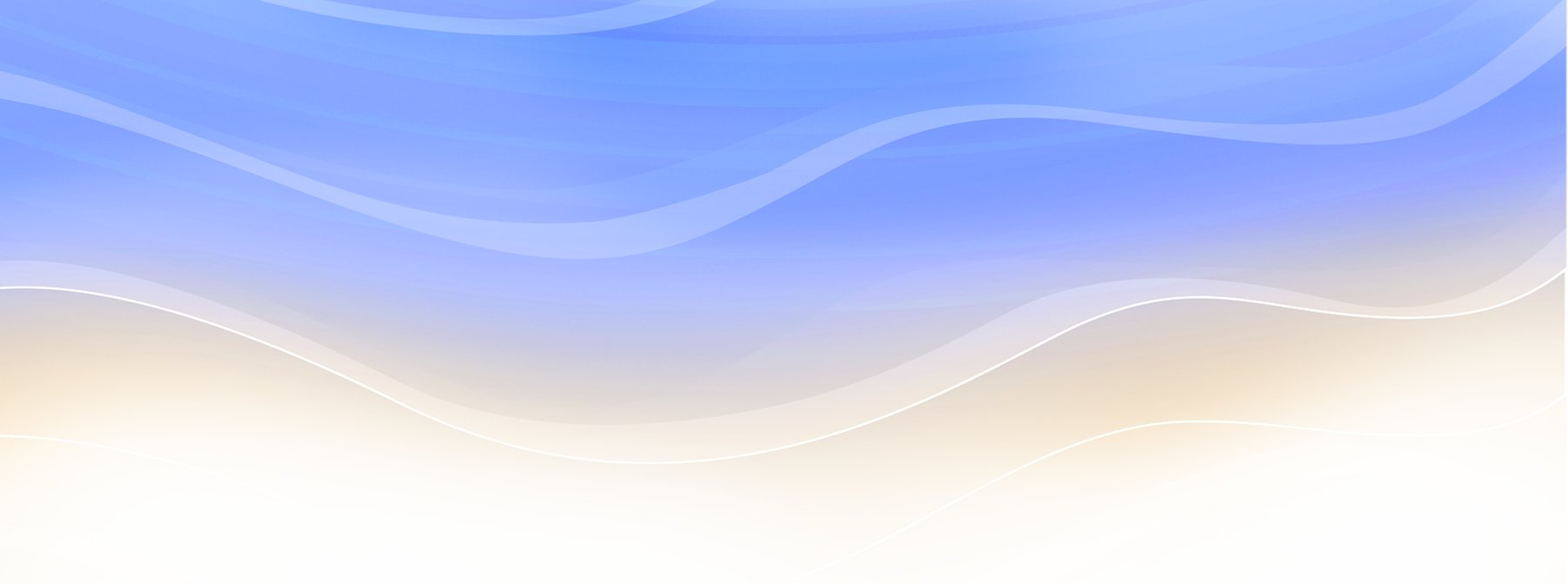 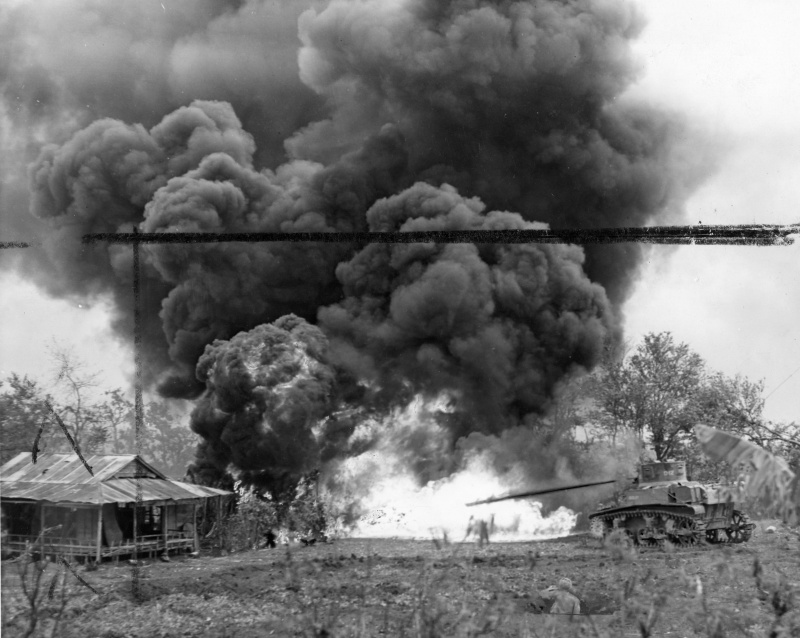 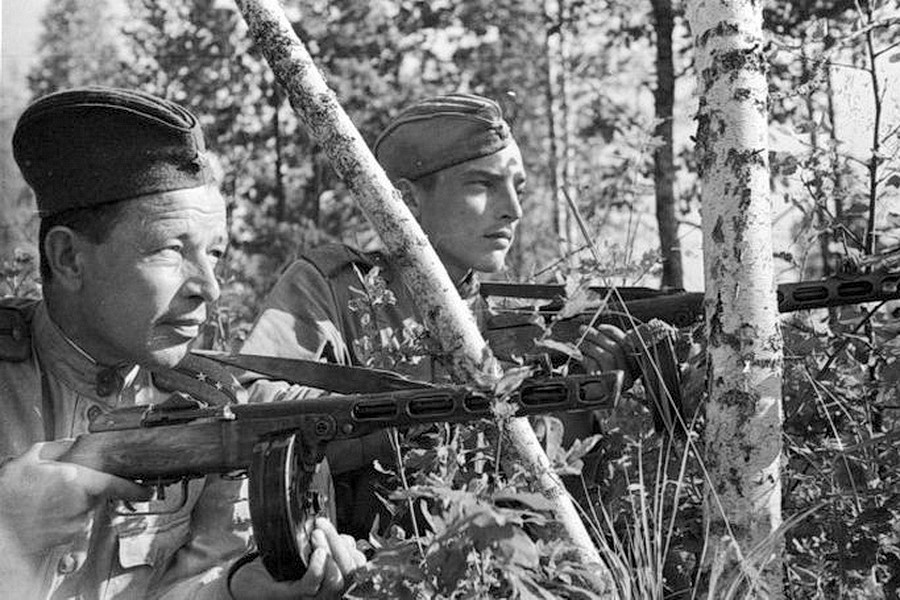 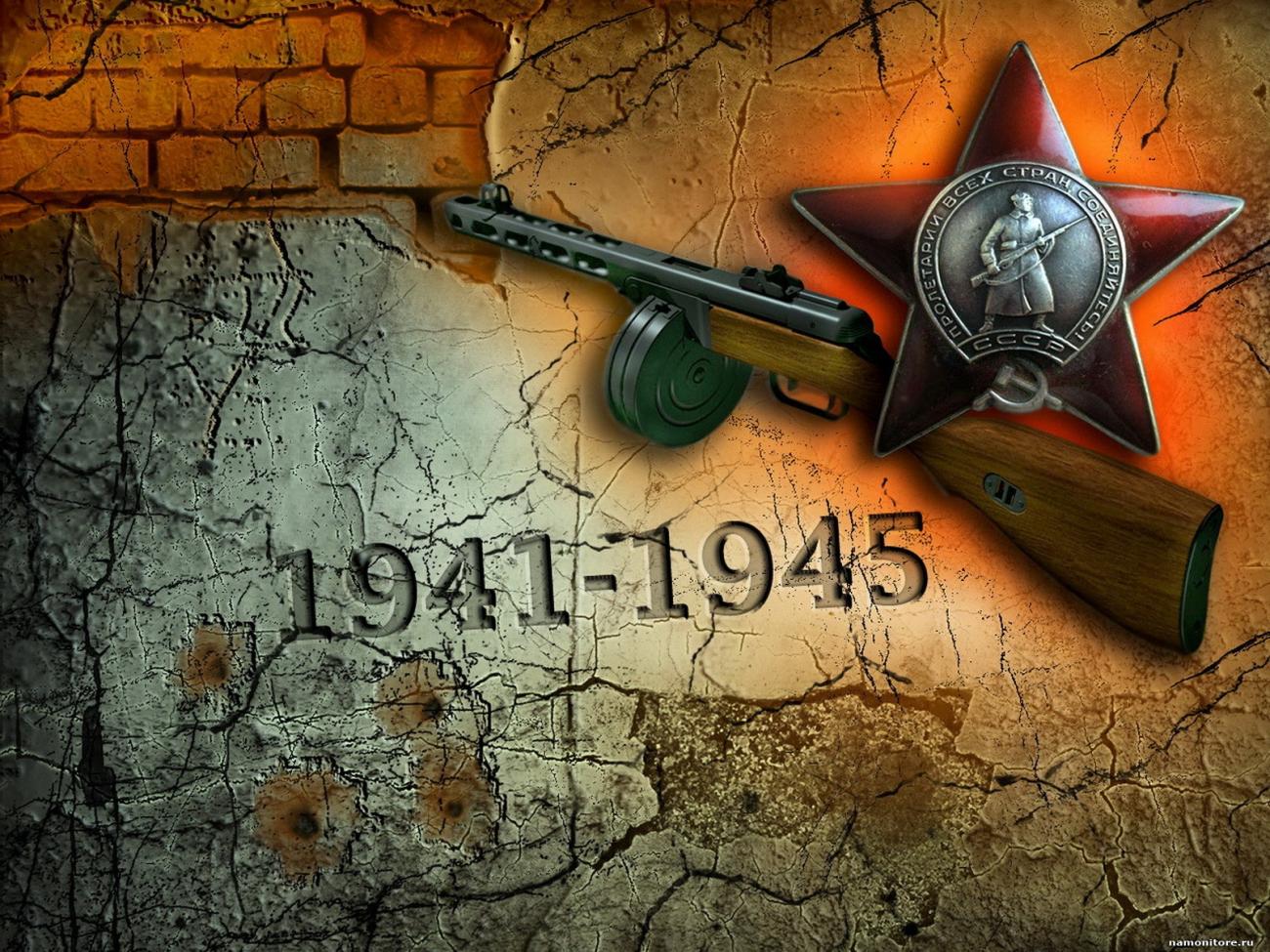 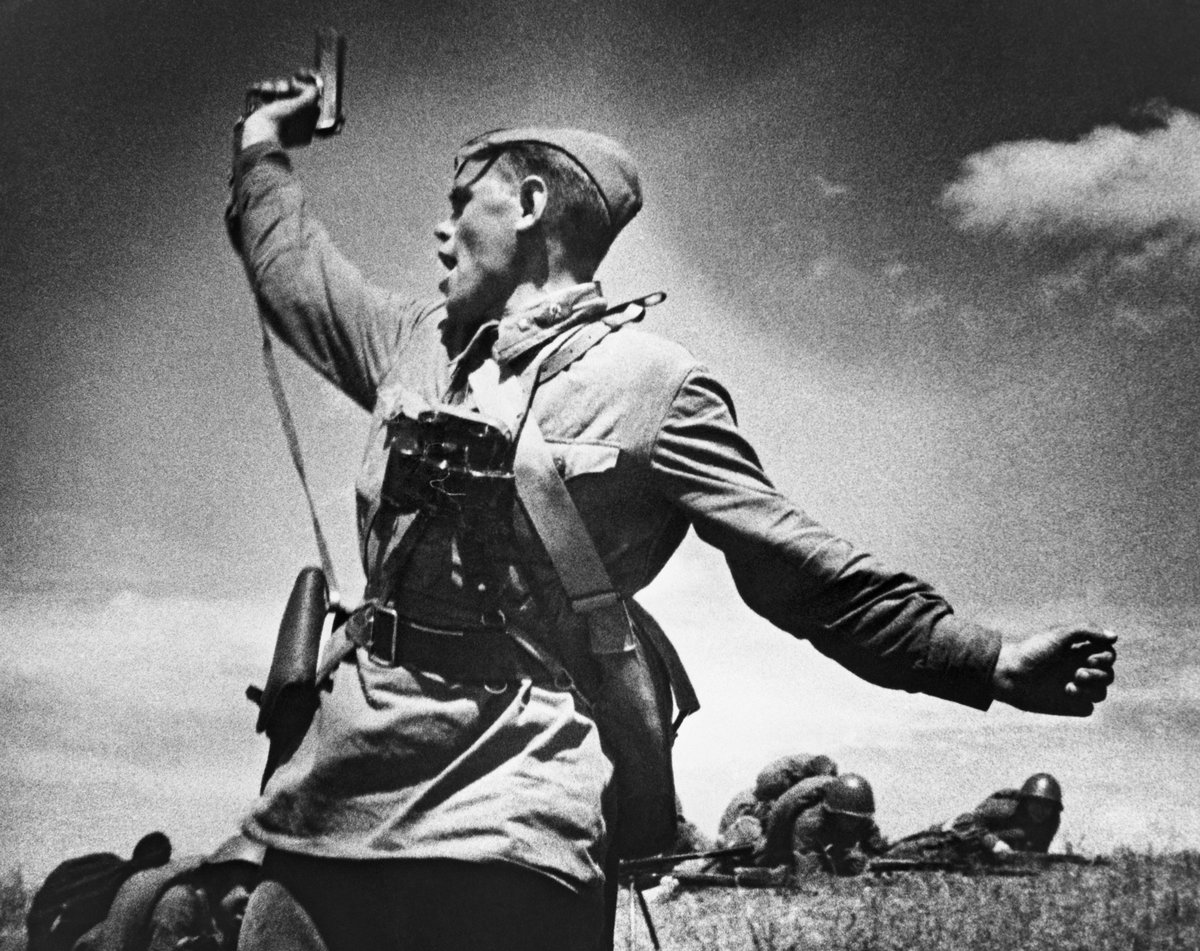 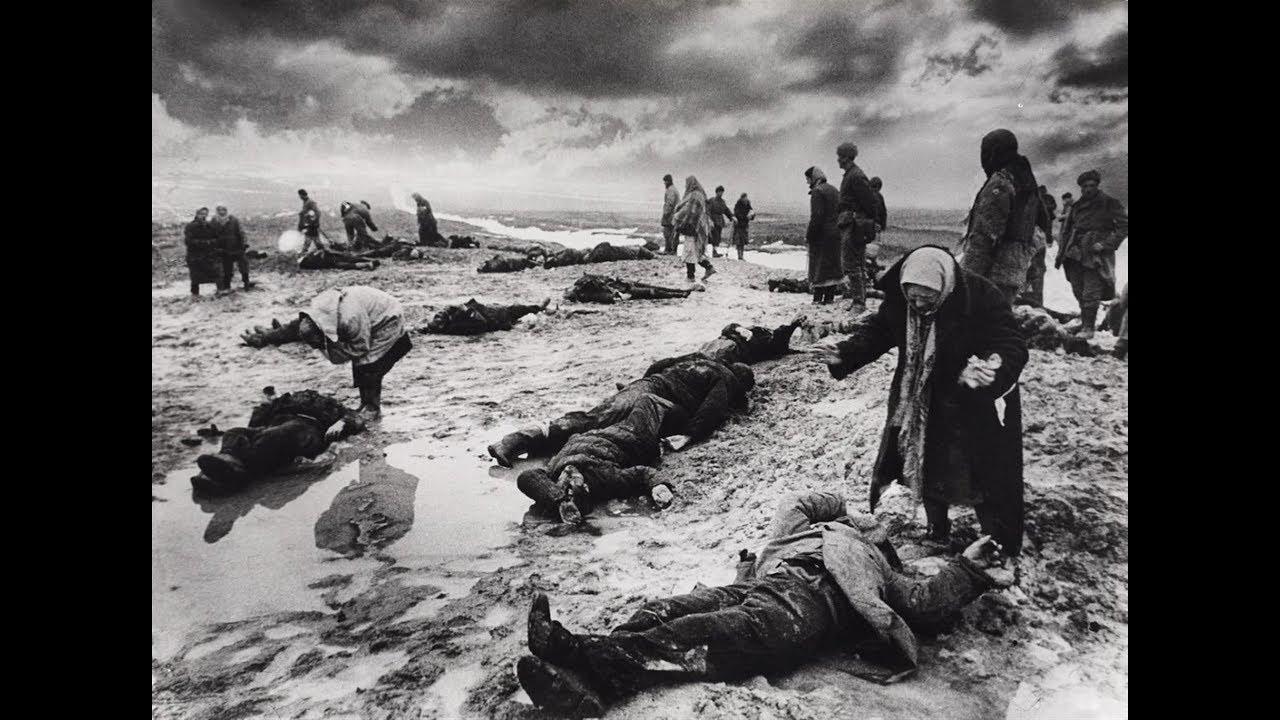 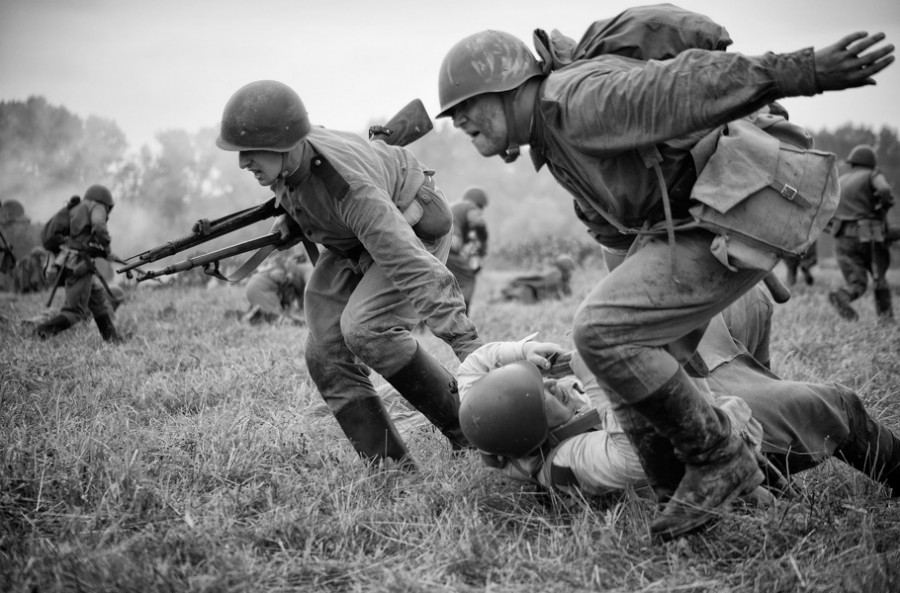 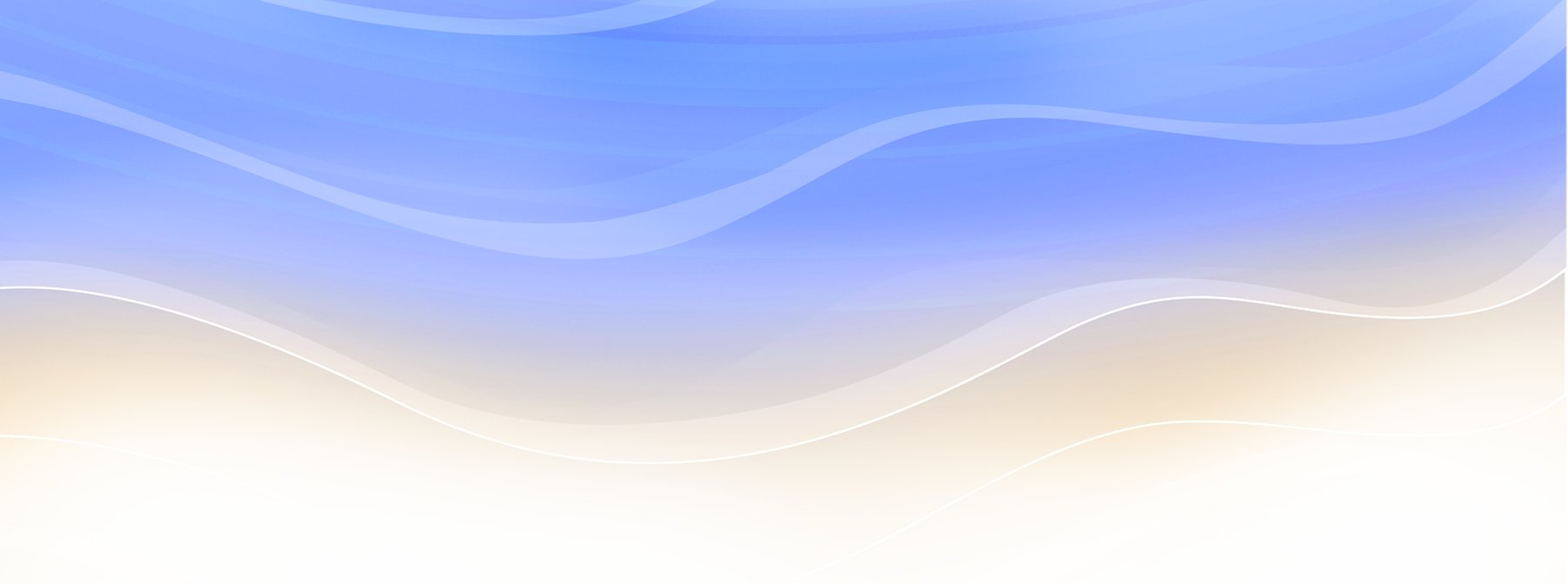 2.	«Без вести пропавший»
Пропа́вший бе́з вести —термин, определяющий положение человека, о местонахождении которого нет достоверной информации.
Словарь военных терминов. — М.: Воениздат. Сост. А. М. Плехов, С. Г. Шапкин.. 1988.
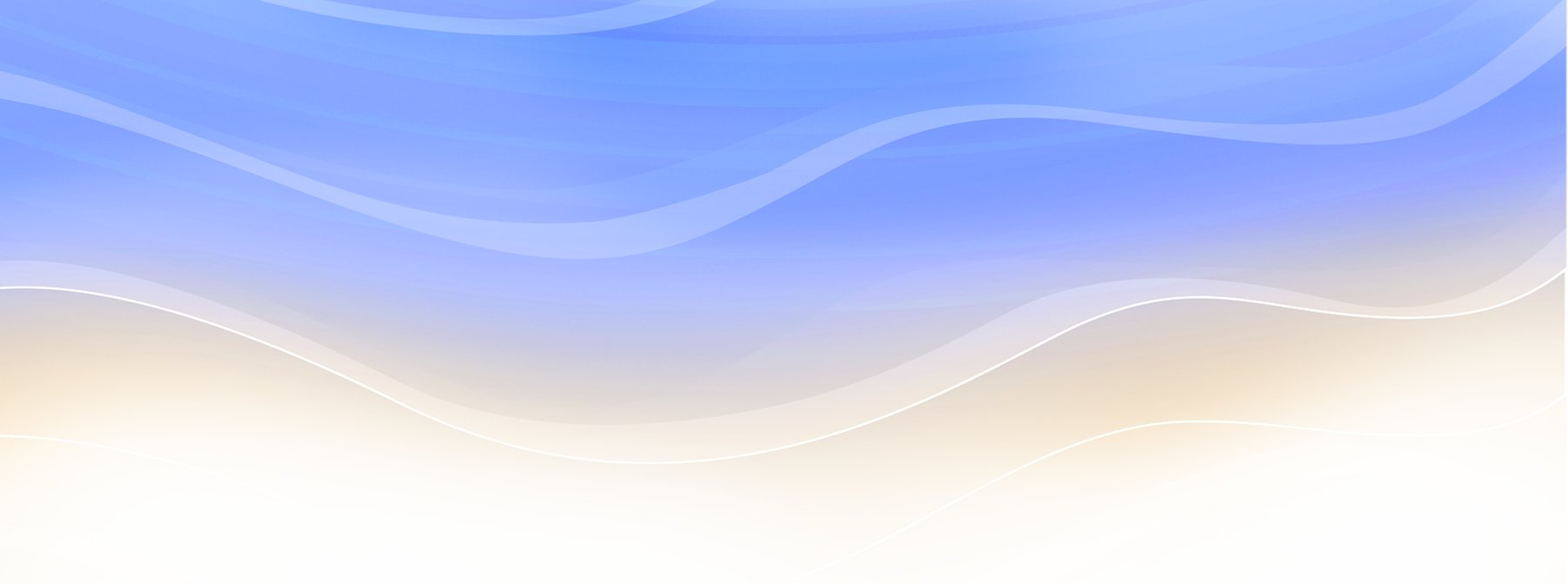 3.	История моей семьи.
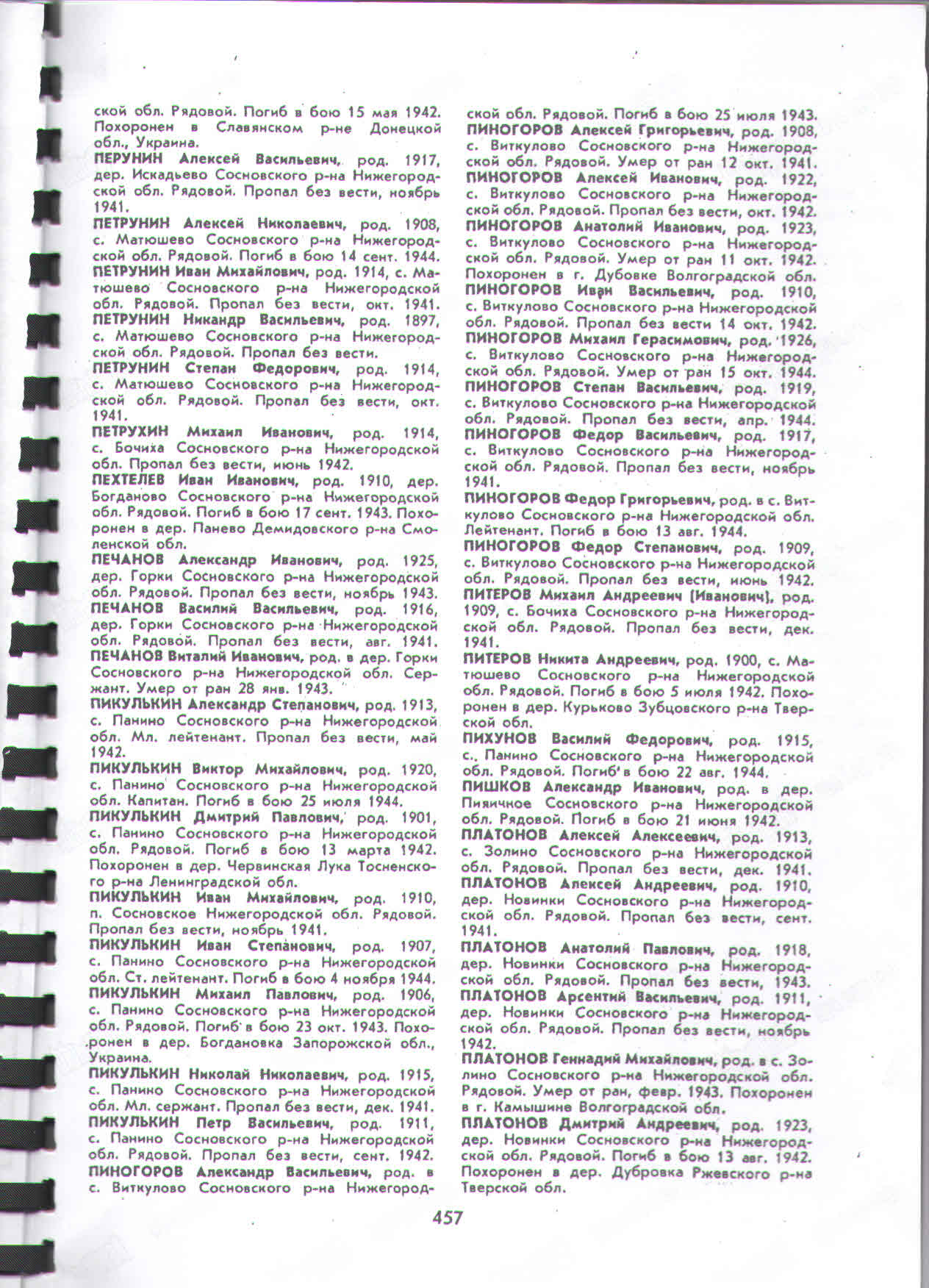 Платонов Арсентий Васильевич
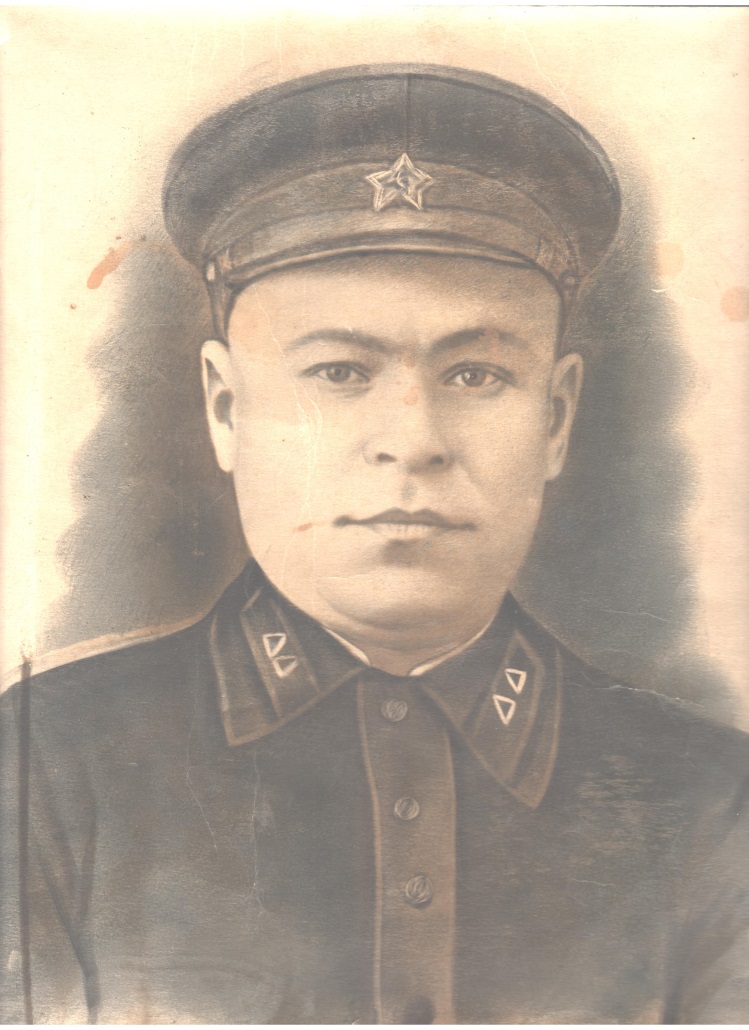 Книга памяти Нижегородской области
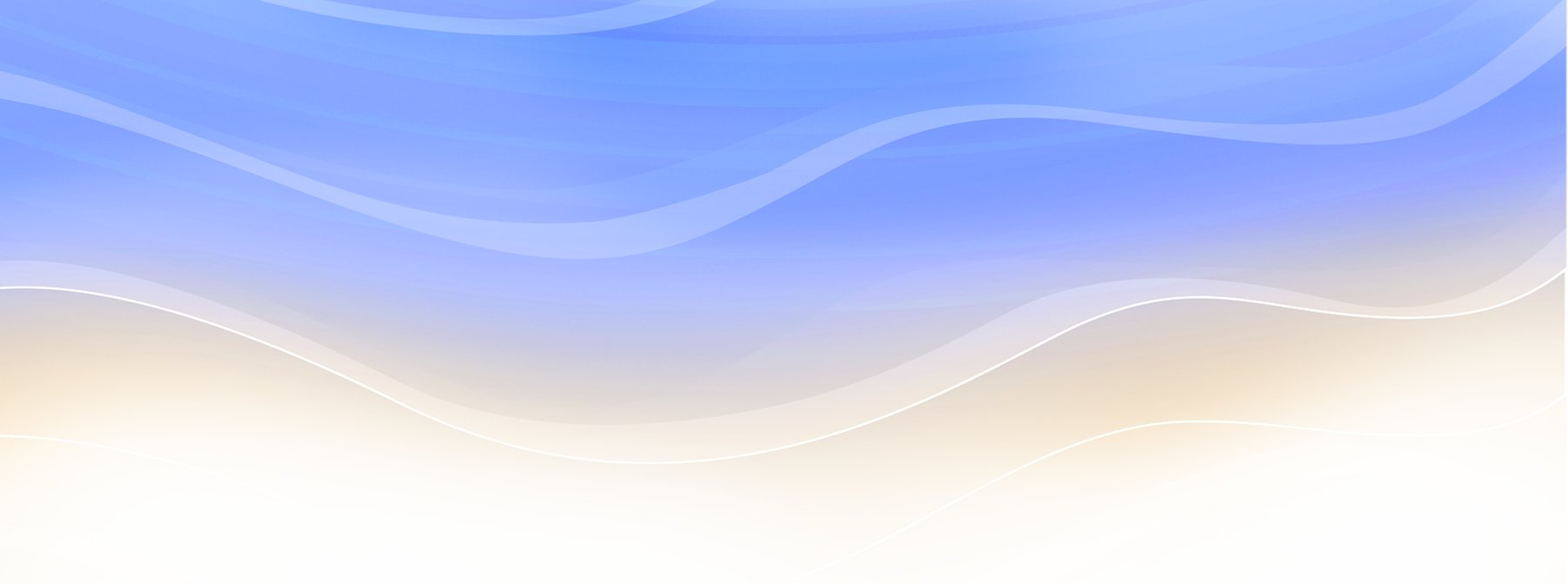 4.	«Ожившая запись»
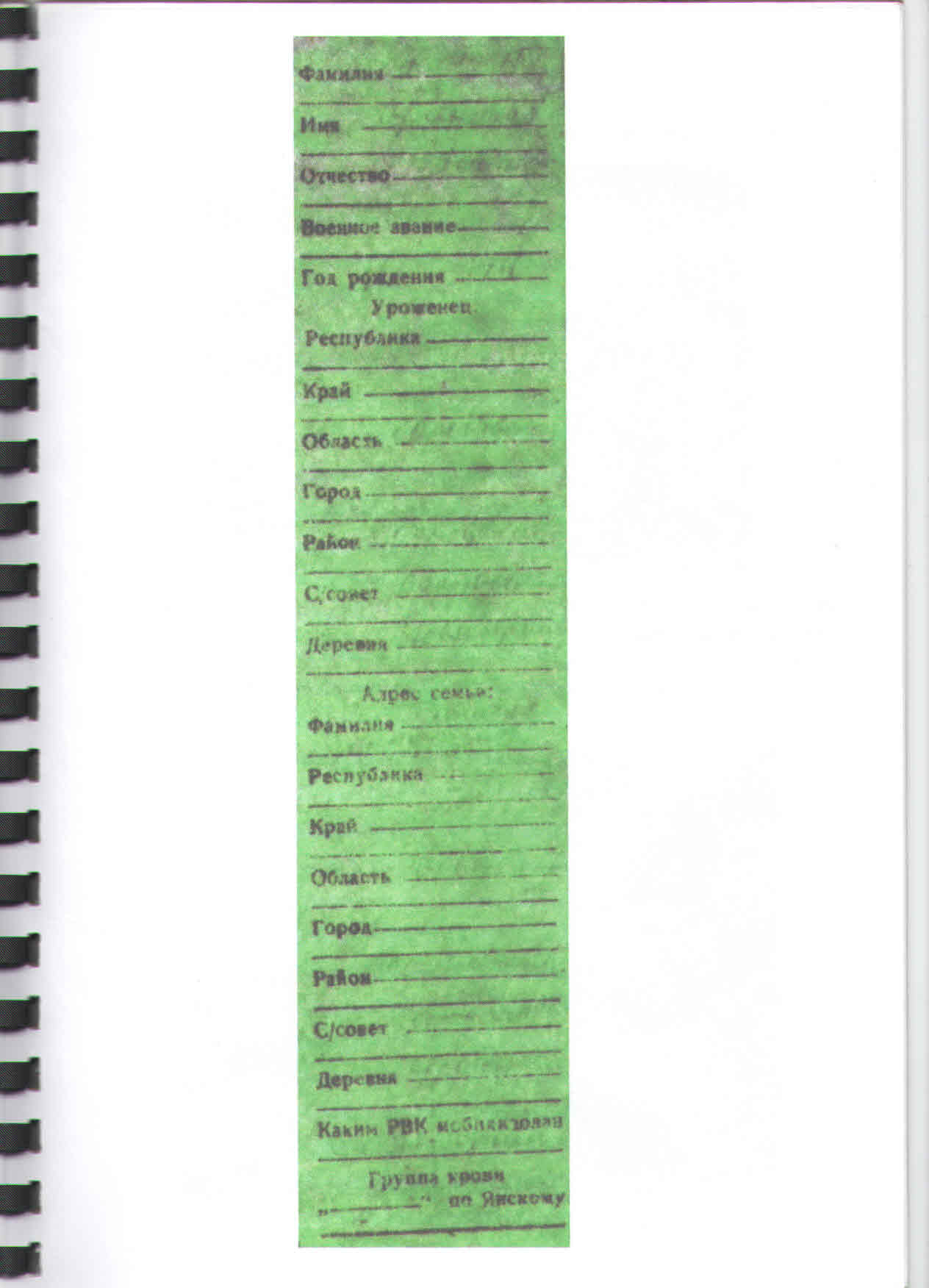 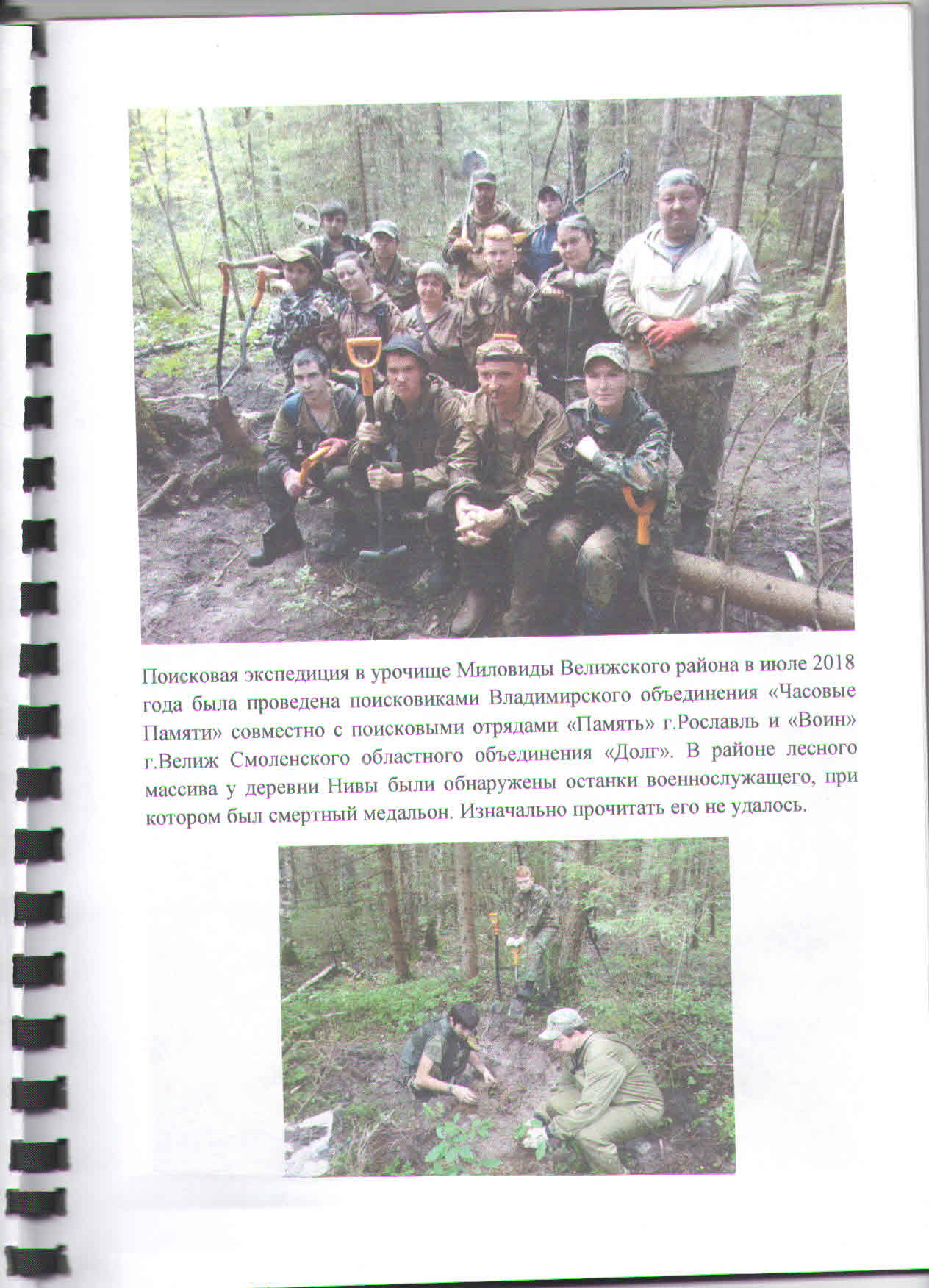 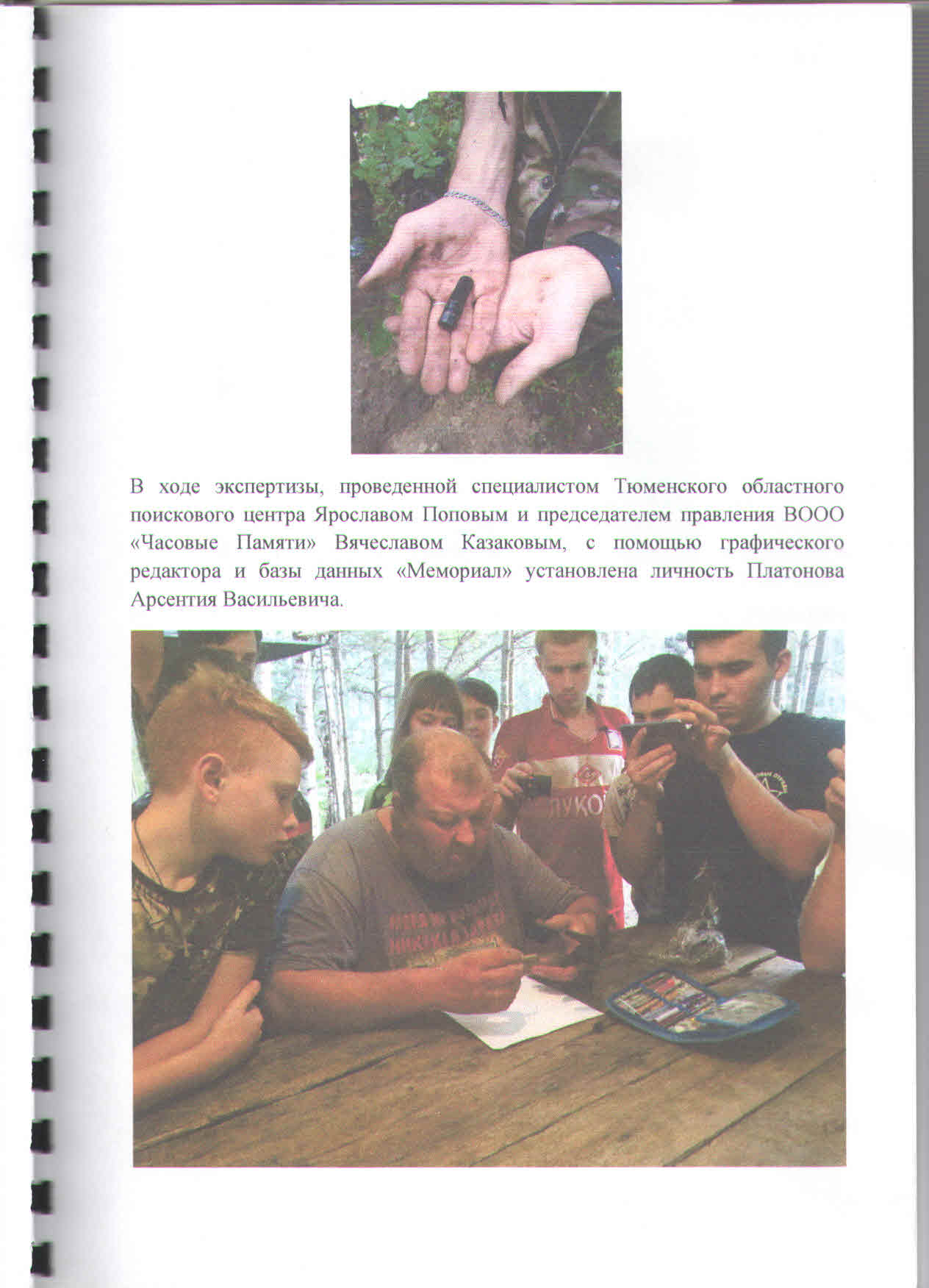 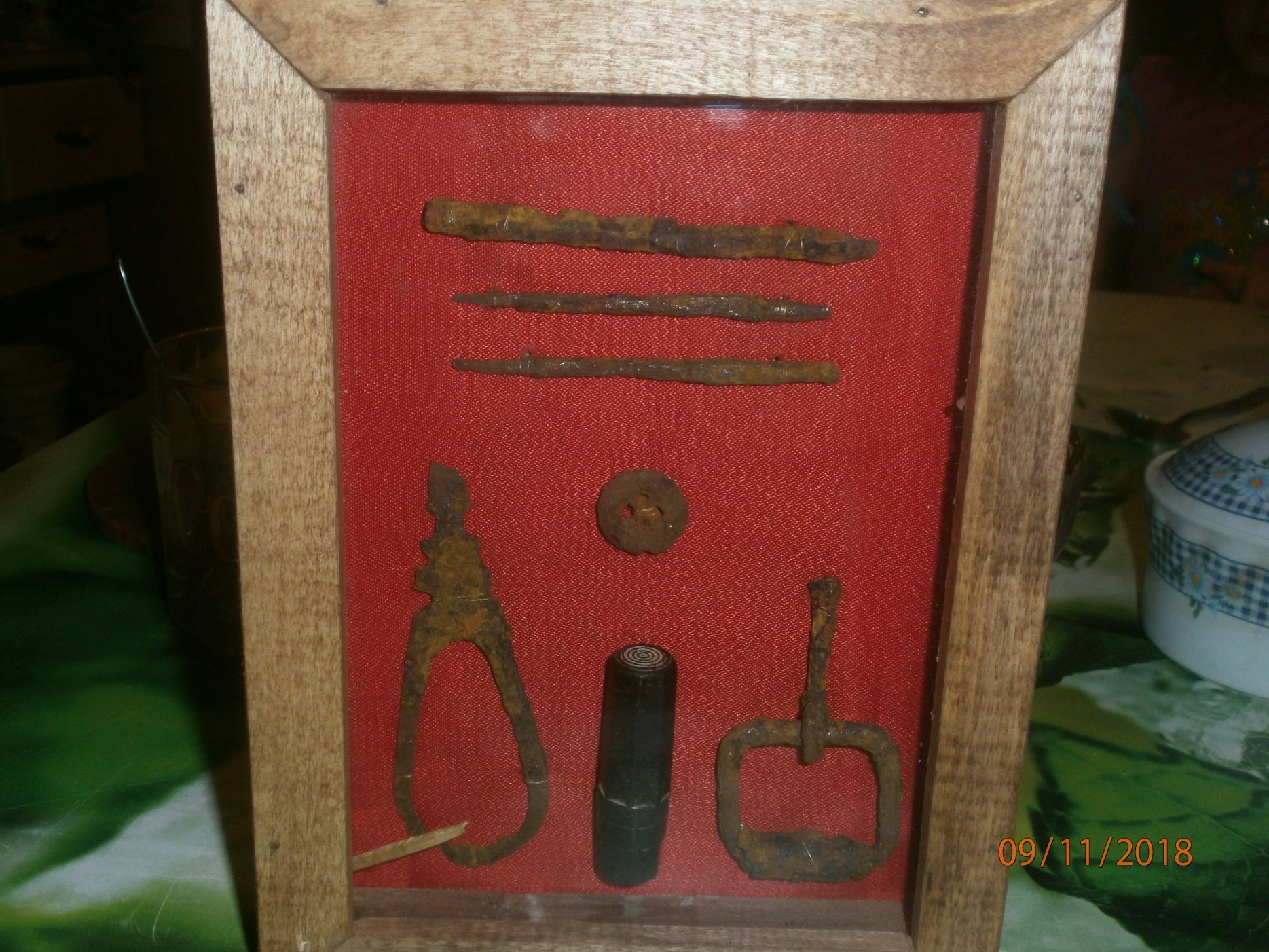 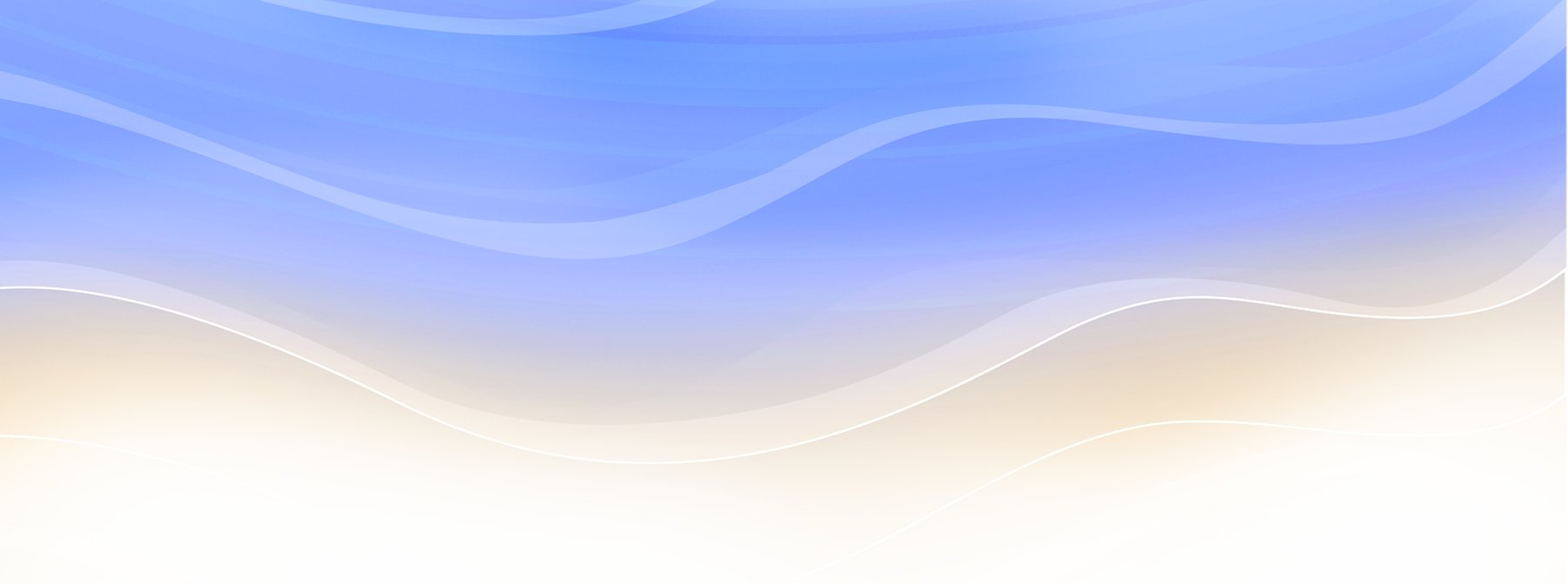 5.	«Описание боевых действий, в которых принимал участие прадед»
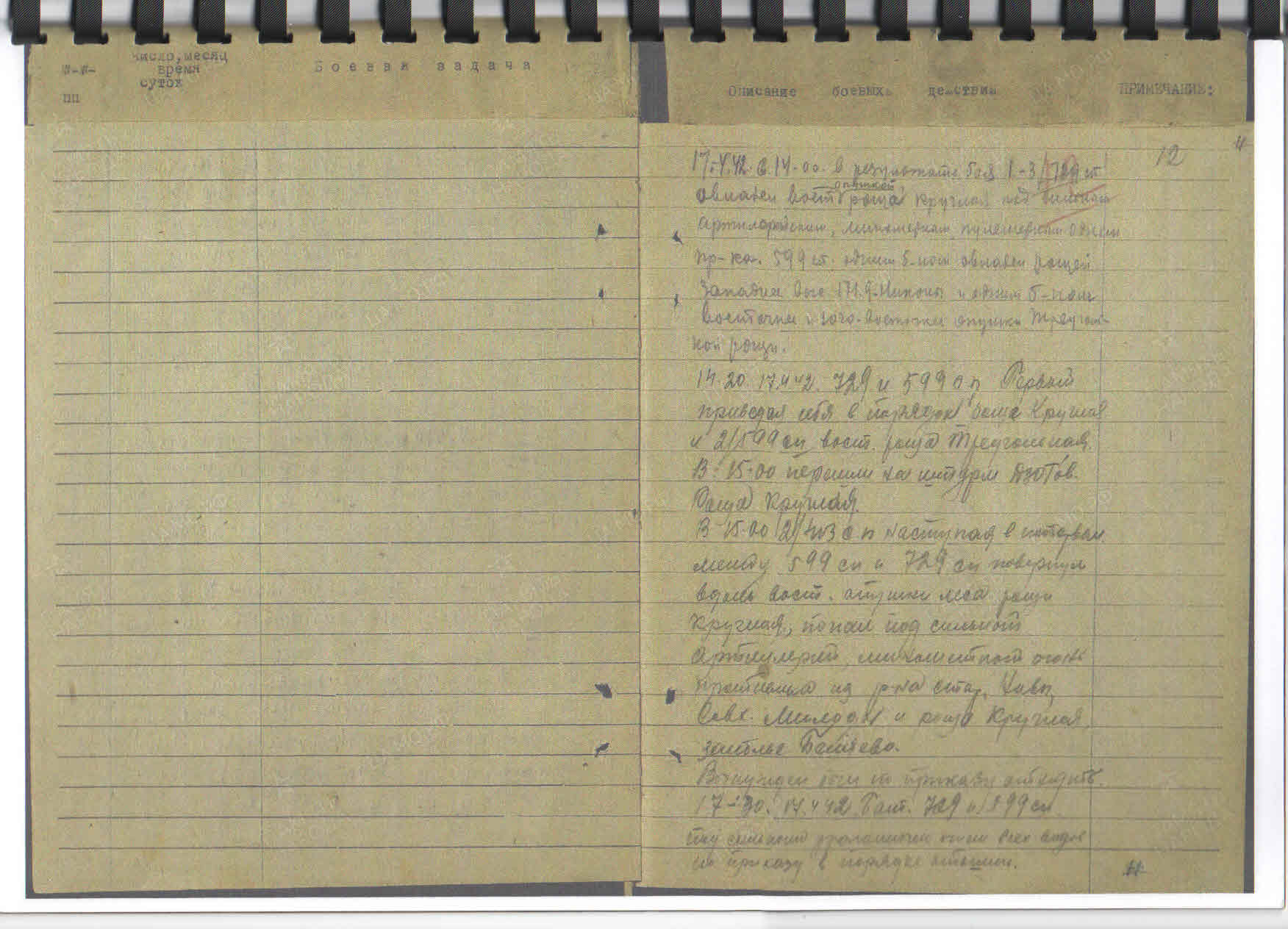 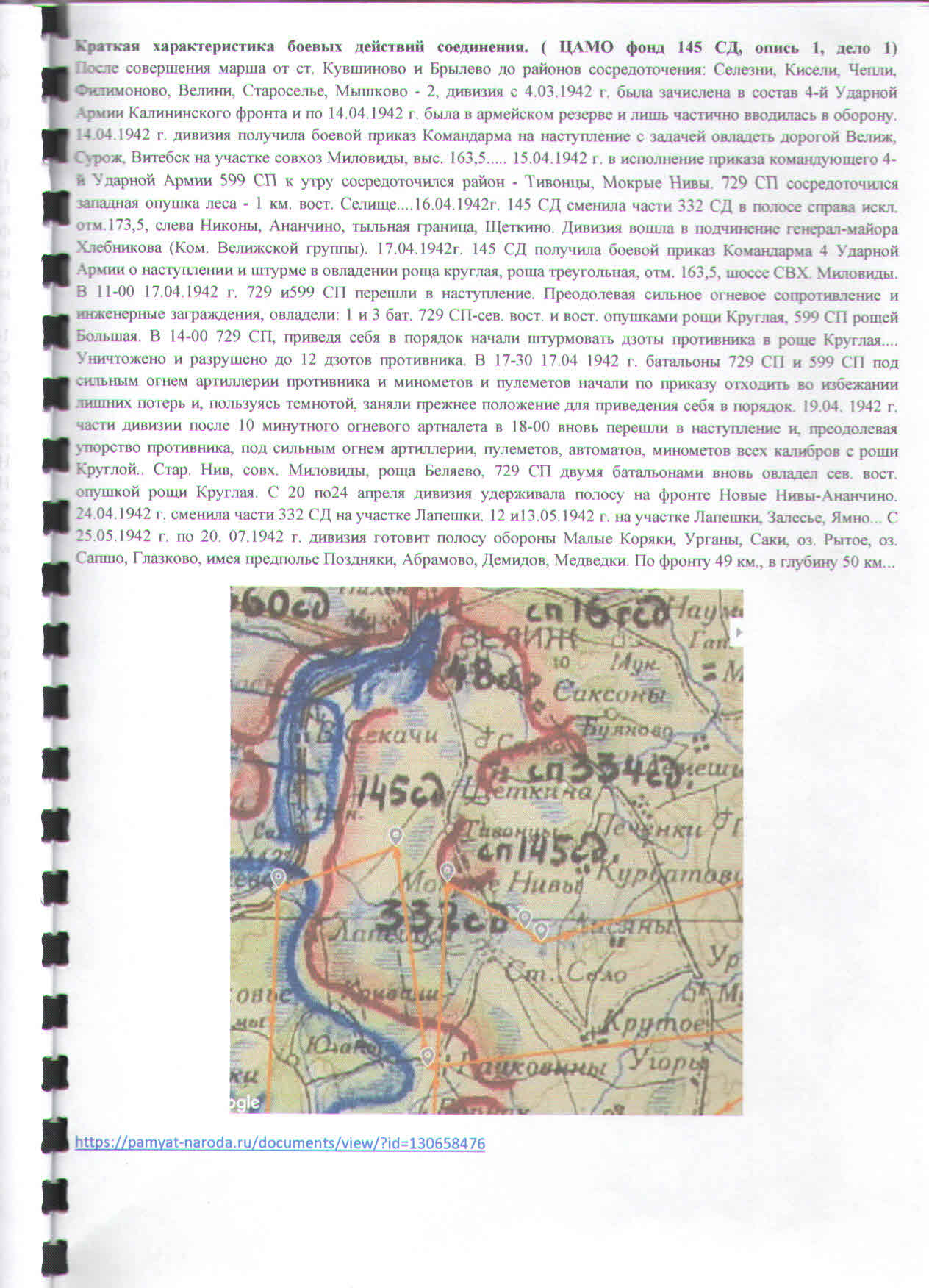 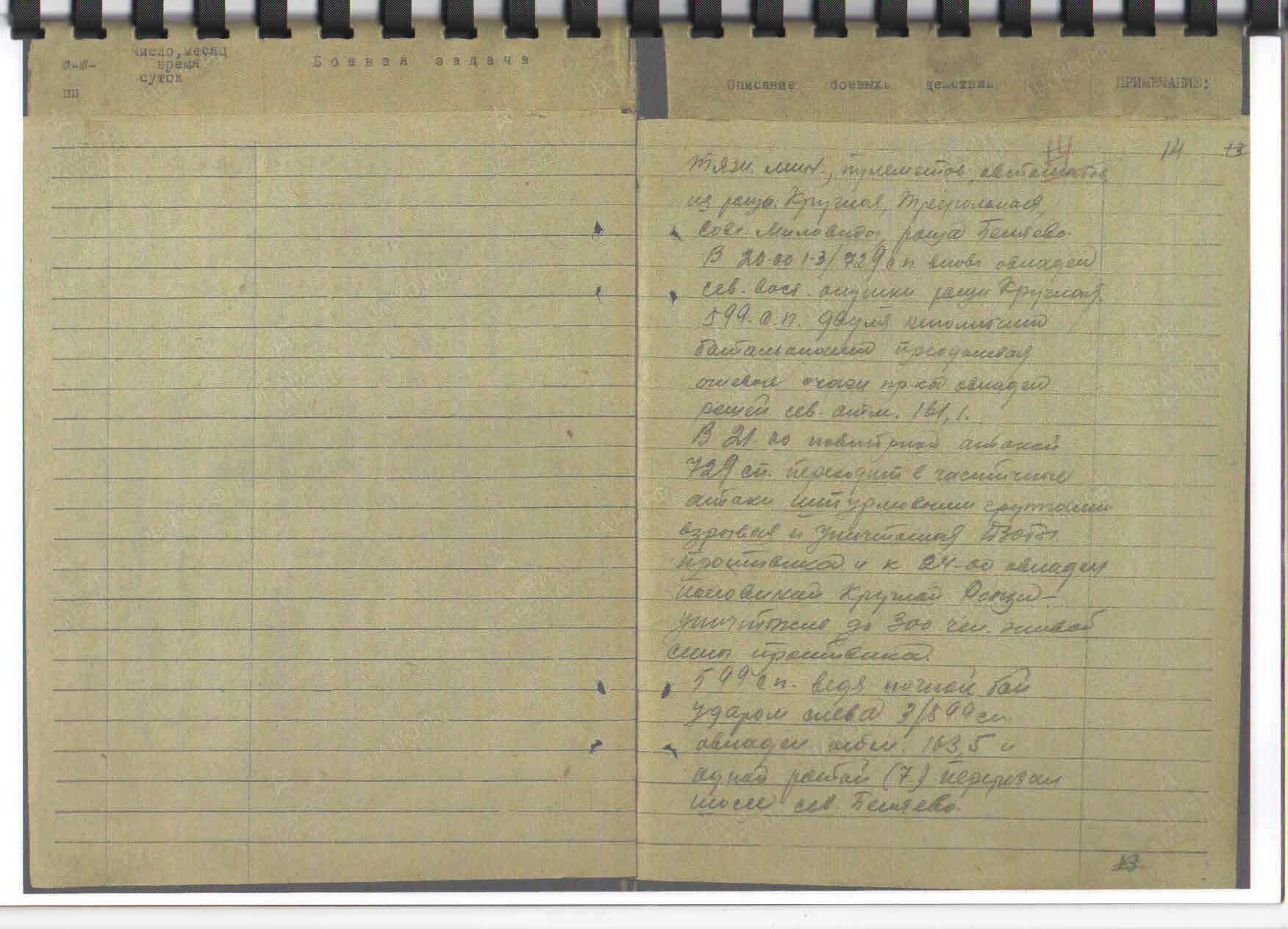 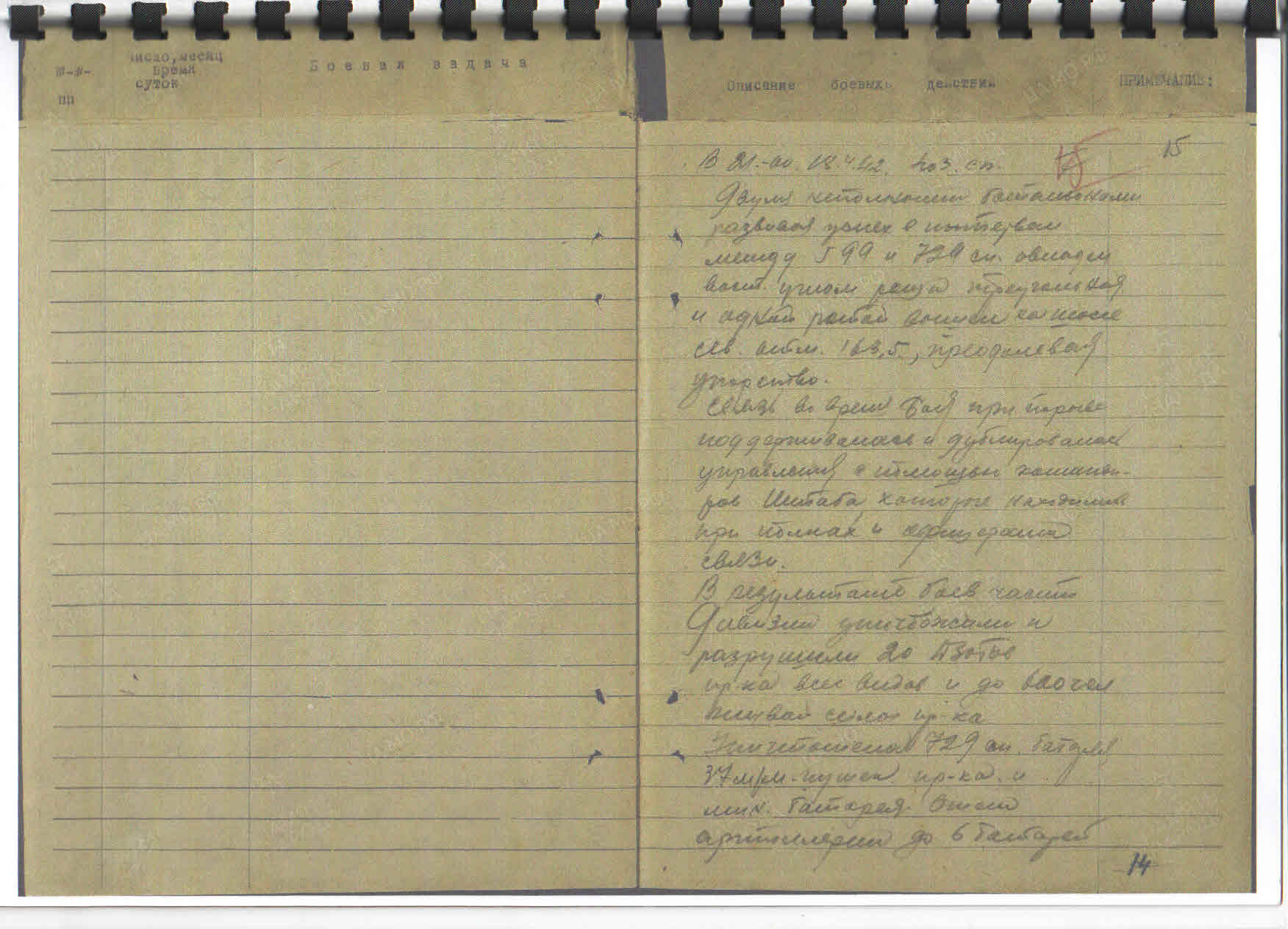 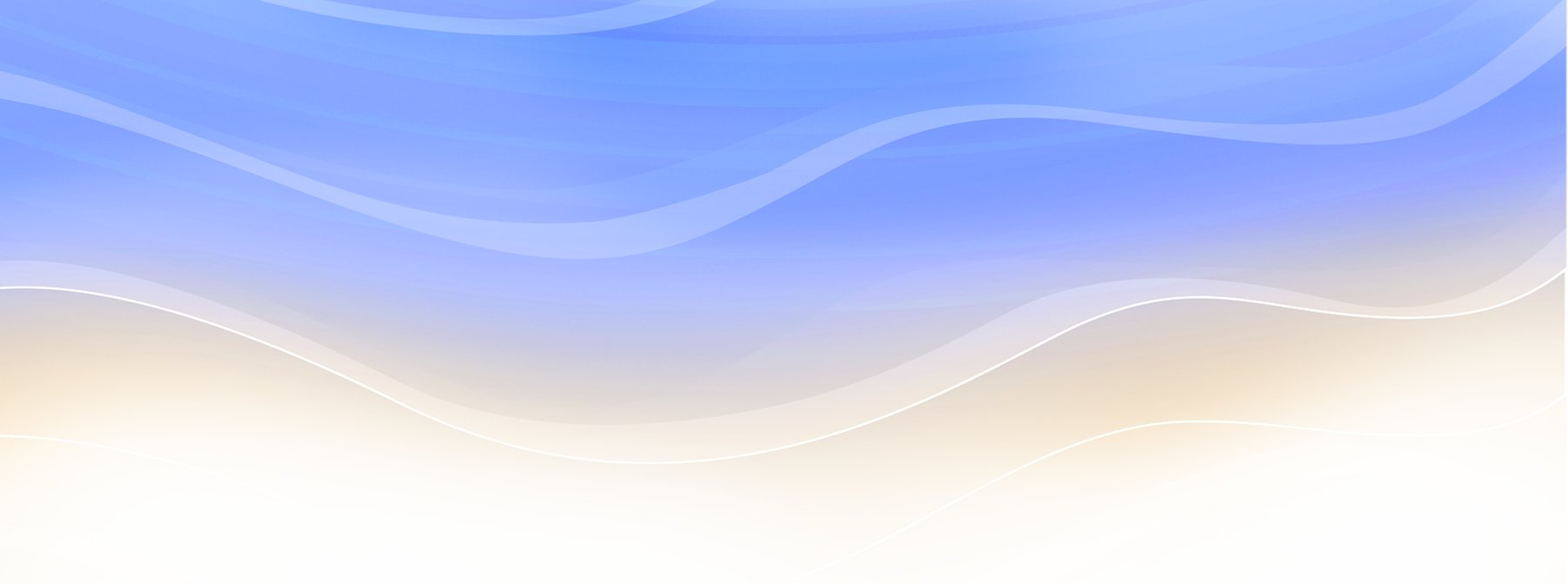 «В боях под Велижем»
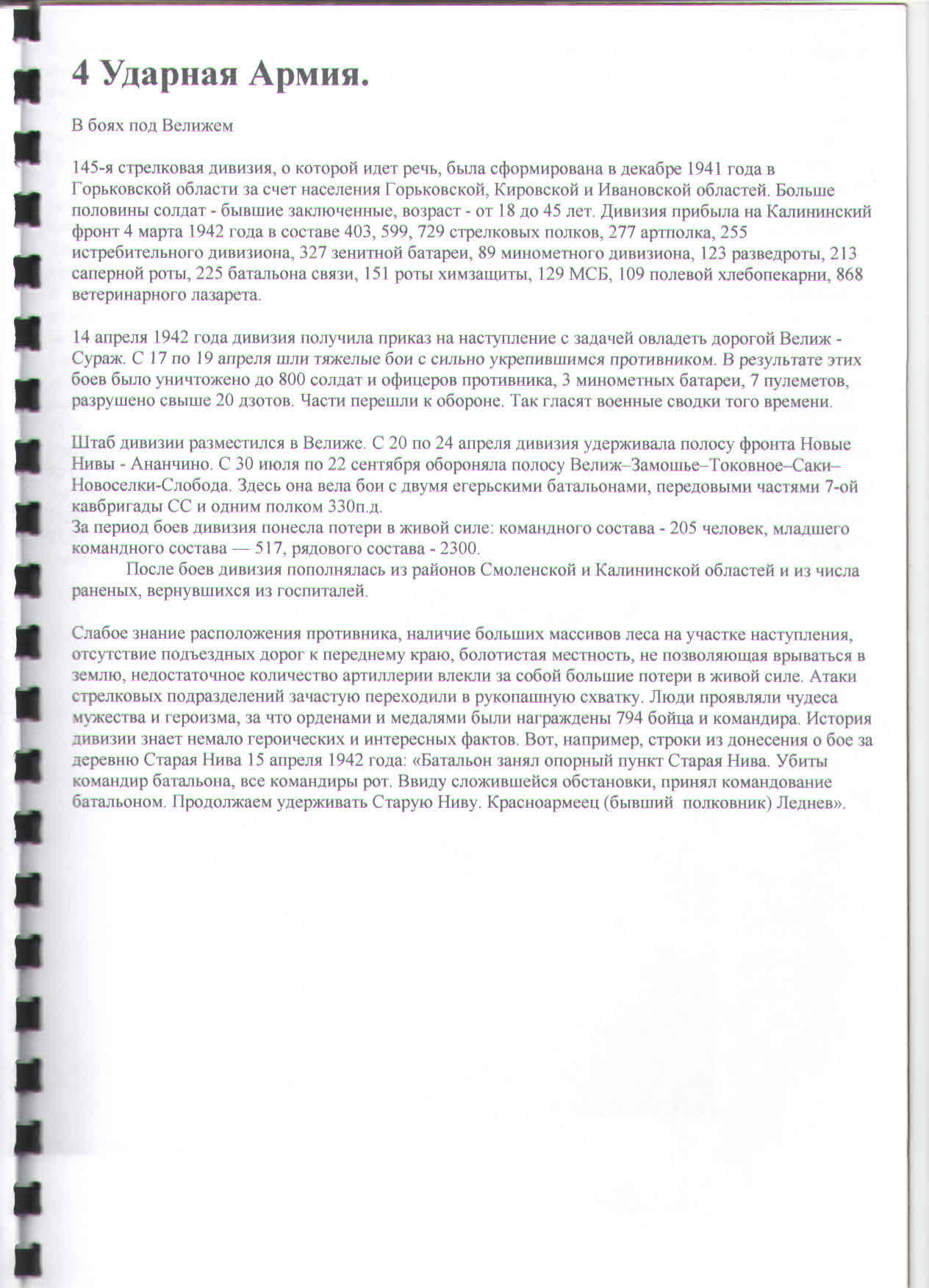 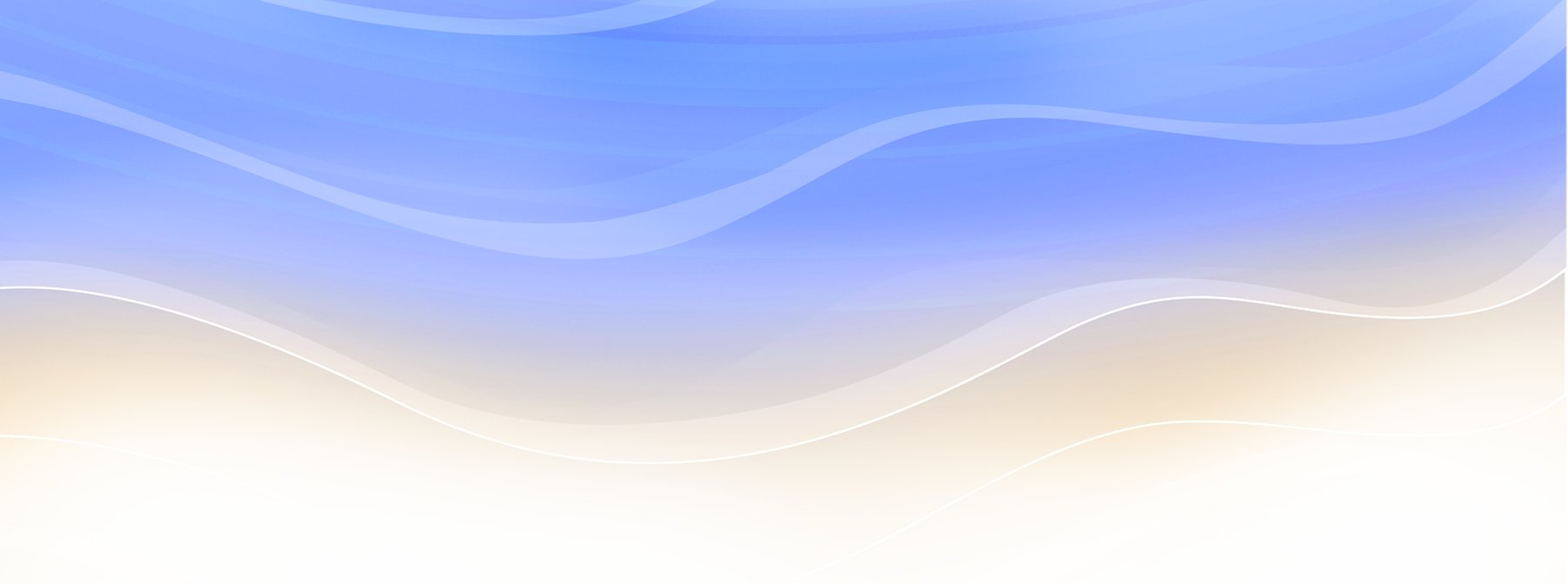 6.	«Память о прадеде будет жить - перезахоронение»
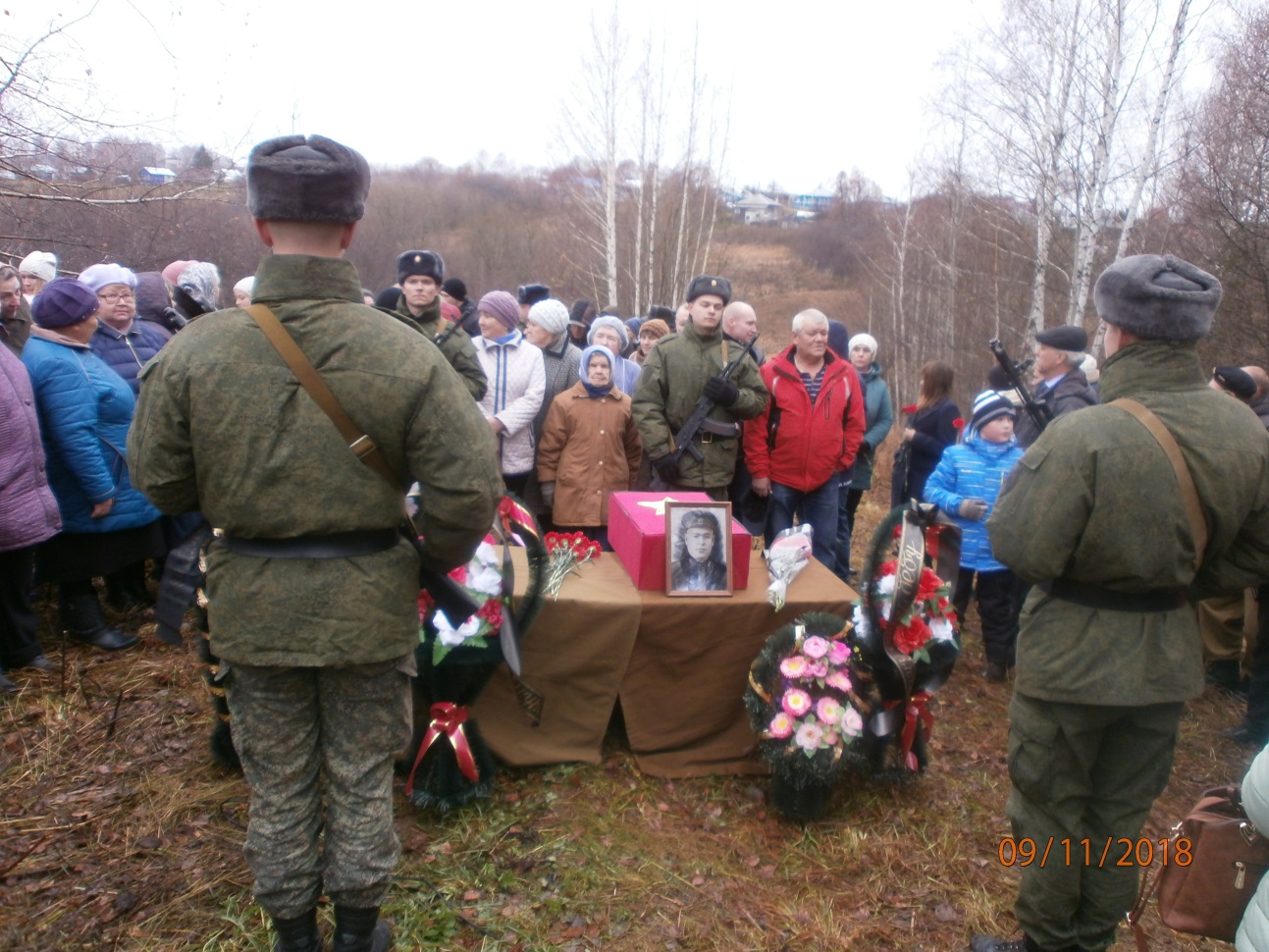 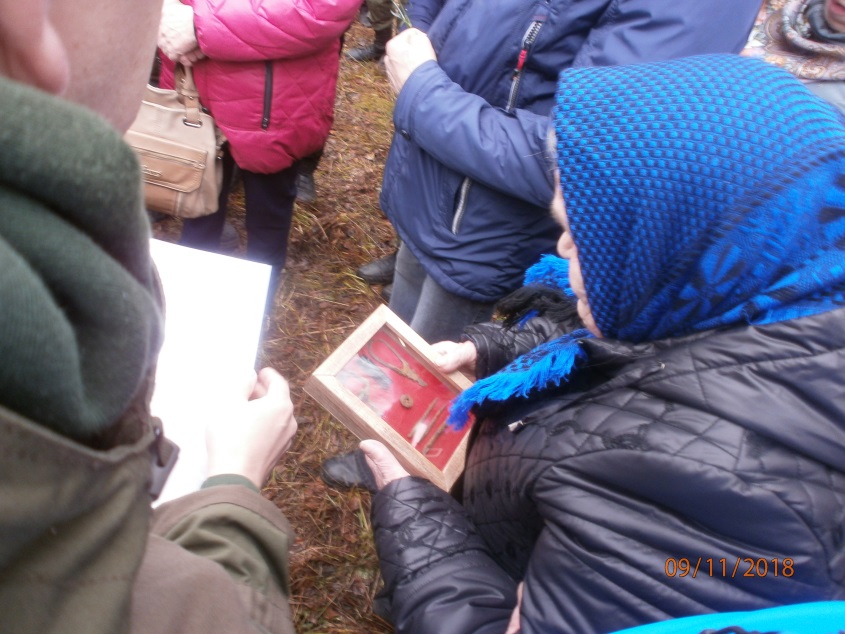 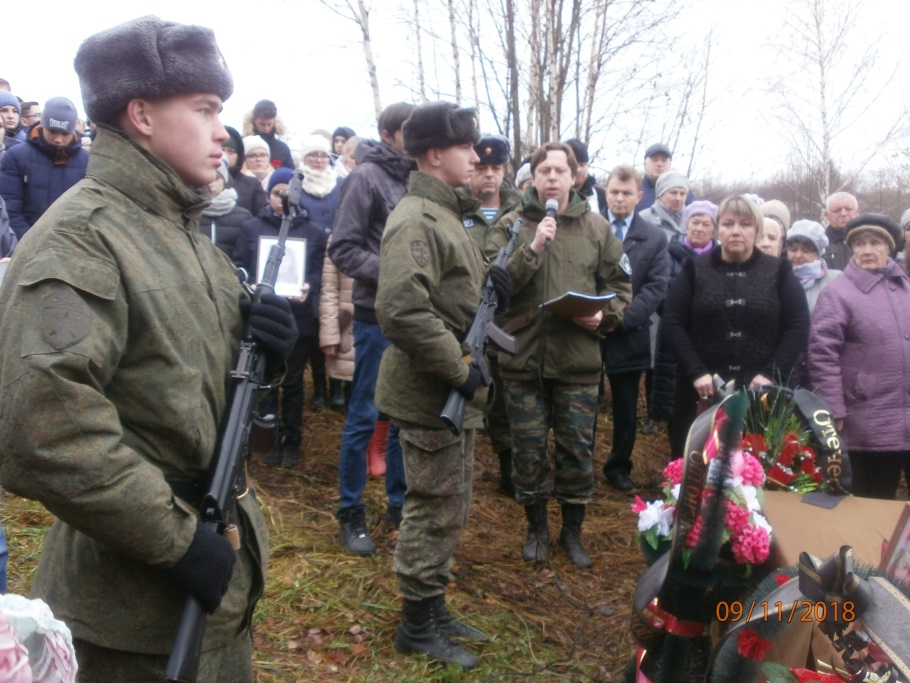 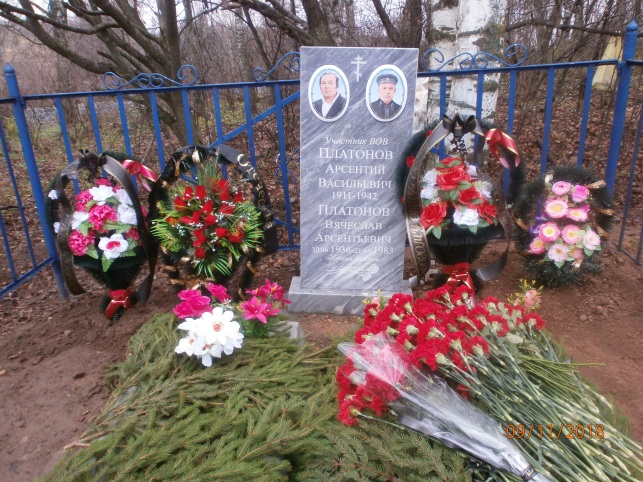 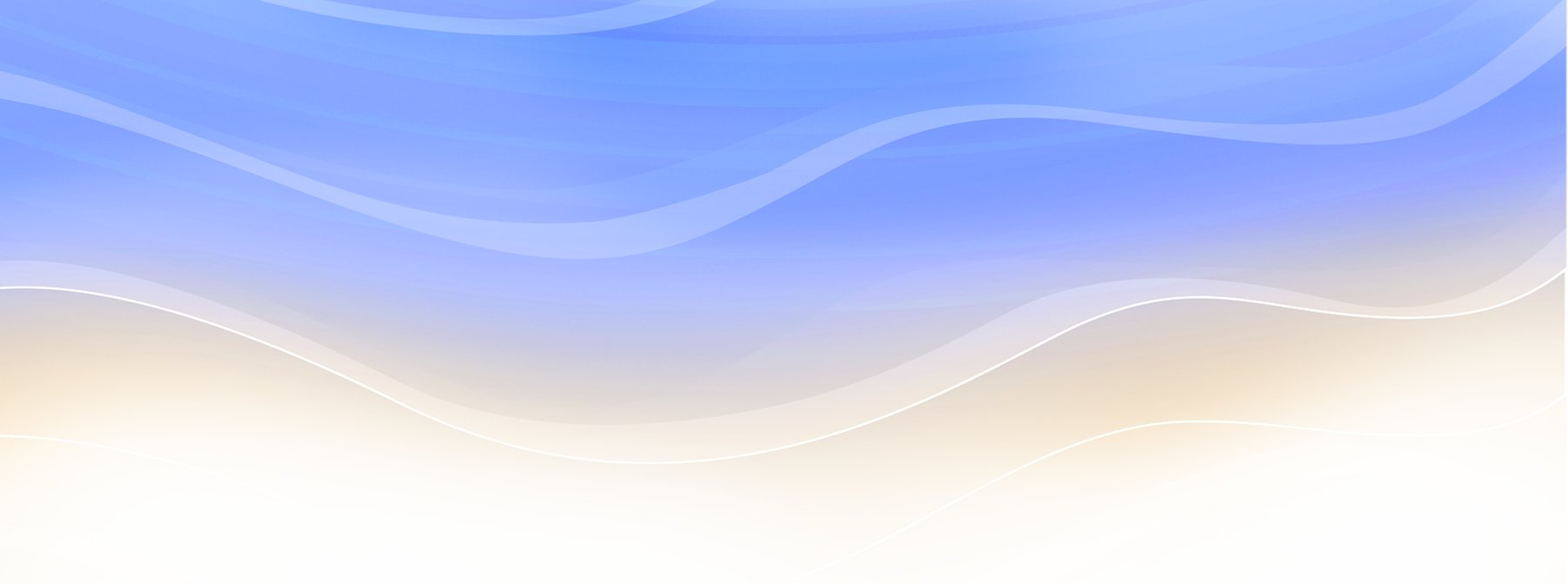 7.	«Заключение»
Победа в Великой Отечественной войне досталась нашему народу очень дорогой ценой. Судьбы тысяч людей так и остались невыясненными. До сих пор продолжаются поиски мест захоронений погибших воинов.
В памяти людей нашей страны никогда не забудется такое событие, как Великая Отечественная война. Пожалуй, нет ни одной семьи, в чью судьбу безжалостно не ворвалась война. Вот и в моей семье есть участники Великой Отечественной войны. И я буду всегда помнить и гордиться своим бесстрашным прадедушкой, учиться у него любви к Родине, смелости, упорству, трудолюбию.
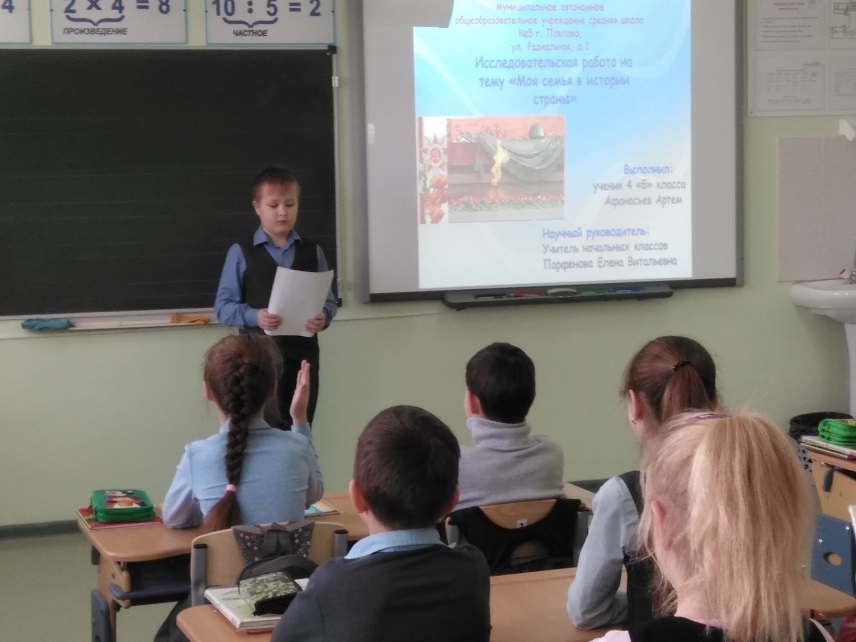